Проект «Волшебница- вода»
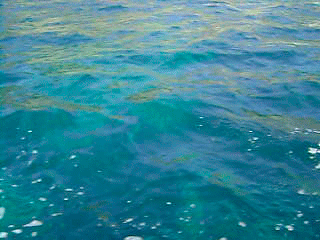 Выполнила: Безуглова Ж.Р.
Актуальность :  Если посмотреть на глобус , мы увидим , что большую часть земной поверхности занимает вода. Без воды не может прожить человек . Вода- источник жизни всего живого на  земле. Последние годы ученые обращают внимание на экологическую проблему, связанную с водой. Загрязнены океаны, моря, реки. Гибнут их обитатели.
Дети - наше будущее. Задача взрослых – научить детей бережно относиться к природным ресурсам Родины , а именно воде.
Проект разработан в силу особой актуальности проблемы воспитания экологической культуры у дошкольников.
Цель:
Обобщение и расширение знания и представления детей о неживой природе – о воде, как объекте неживой природы, ее значении для жизни человека, роли в окружающем мире.
  Задачи:      
- систематизировать знания детей о значении воды в жизни людей
- умножить и расширить представления детей о воде  как среде обитания для животных, птиц, растений
- стимулировать у детей процессы познания и вовлекать их в совместную исследовательскую деятельность
-познакомить детей со свойствами воды
- развивать любознательность
- воспитывать бережное отношение к природным ресурсам
- повысить воспитательную компетенцию родителей в экологическом  образовании дошкольников.
Планируемый результат:
- у детей сформируются представления о воде  как источнике жизни на земле
- дети приобретут экологический опыт поведения в природе
- у детей укрепится интерес к познавательно - исследовательской    деятельности, умение устанавливать причинно - следственные  связи
-умение разрабатывать алгоритм исследования
- повысится воспитательная компетентность родителей в экологическом образовании дошкольников.
Опыты с водой:Вода не имеет запаха
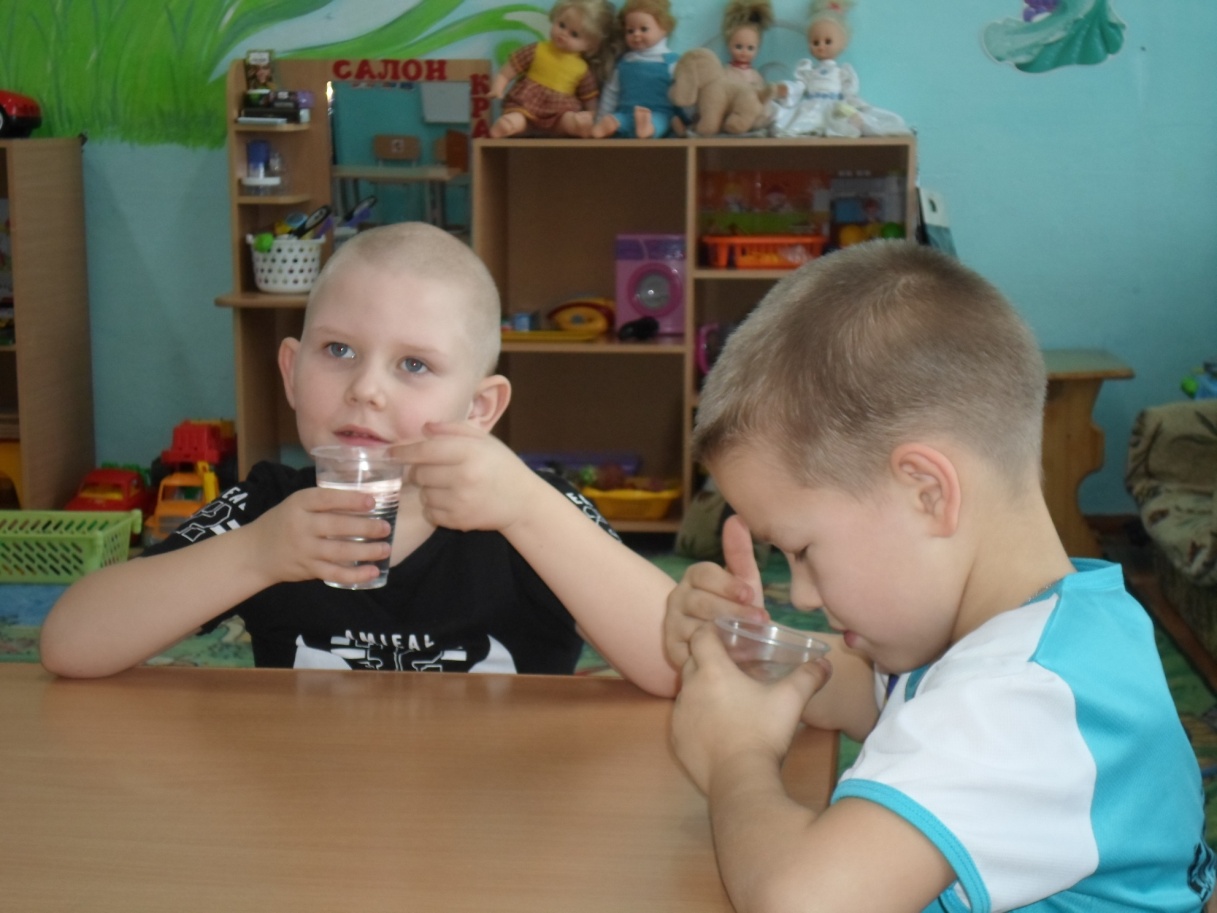 Вода течет
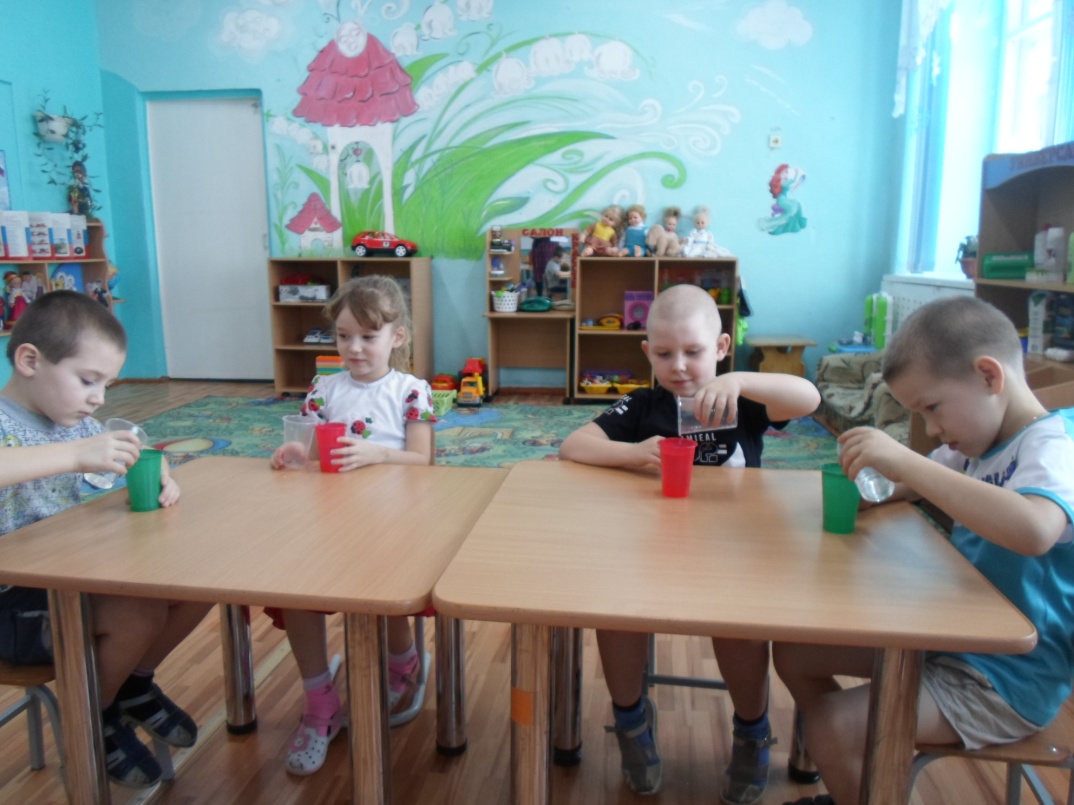 Вода не имеет форму
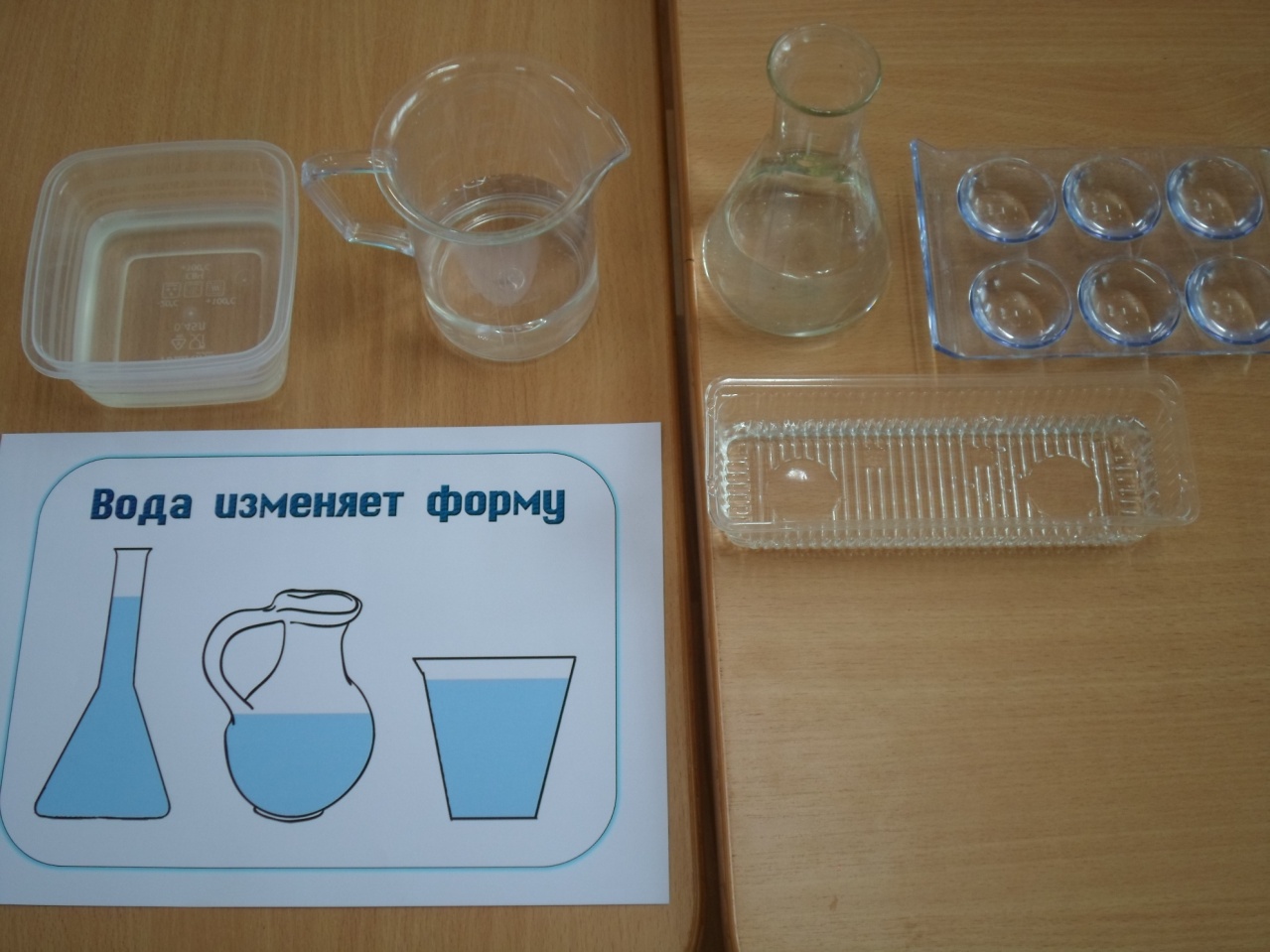 Состояние воды
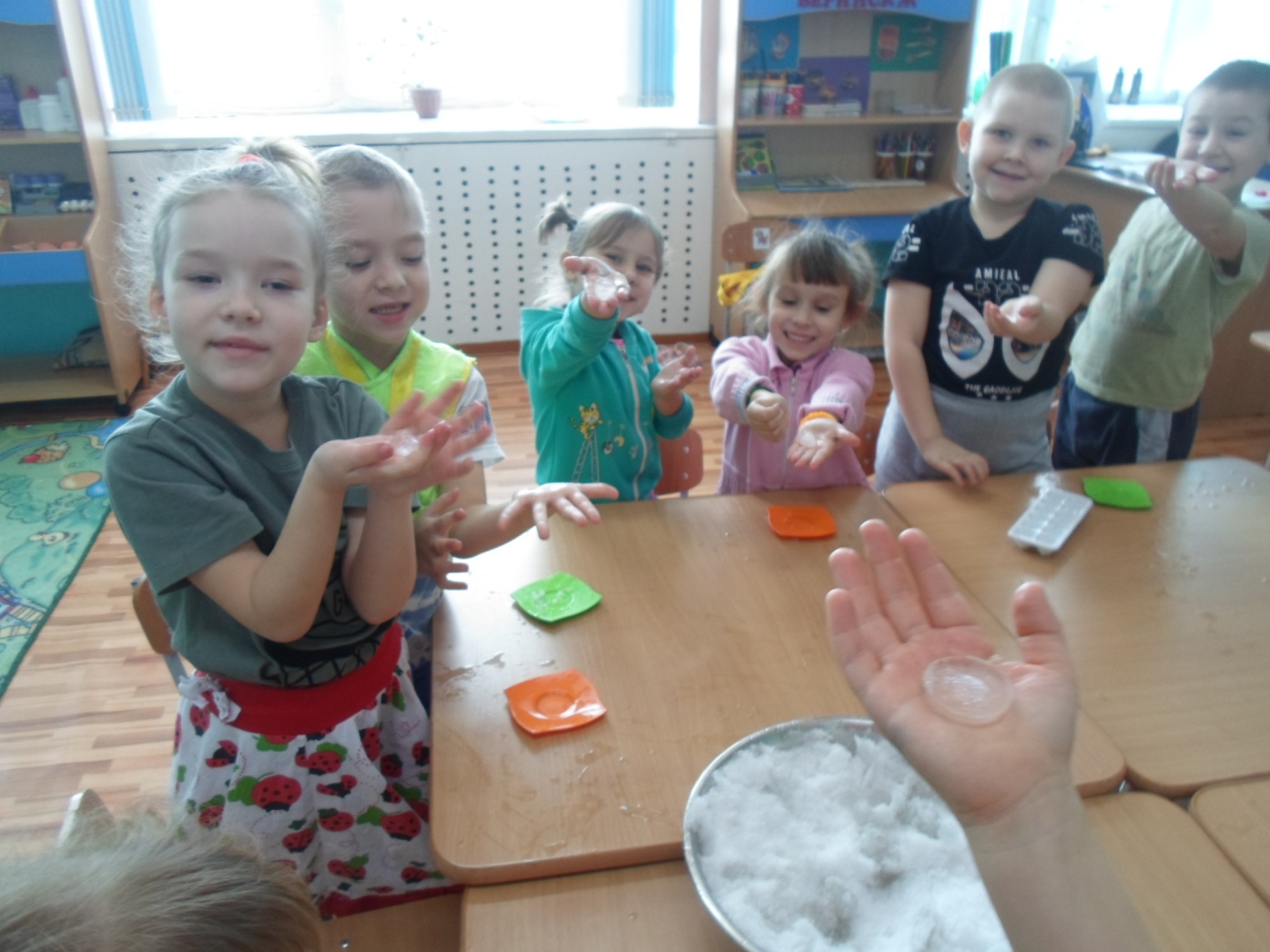 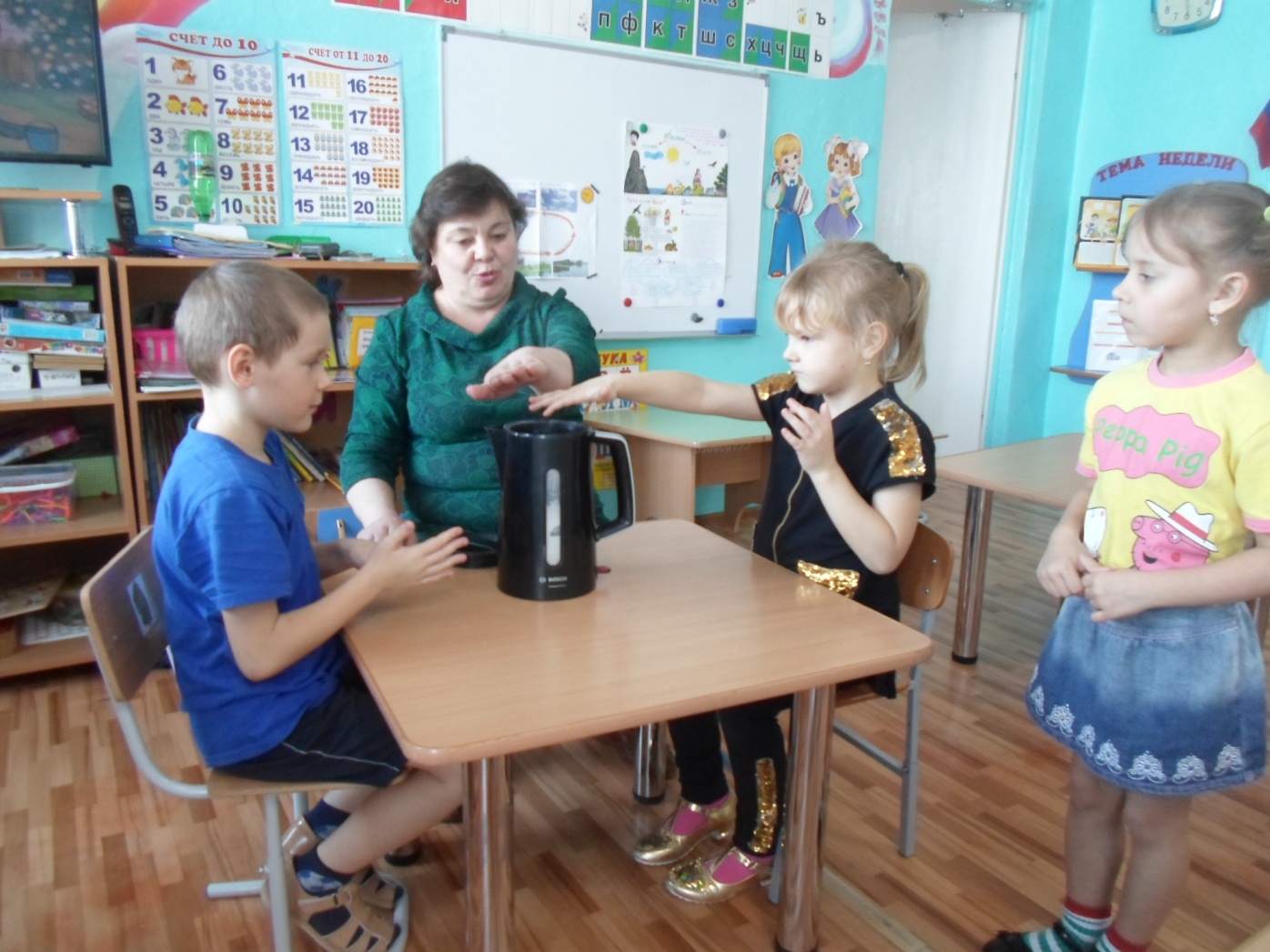 Растворение веществ в воде
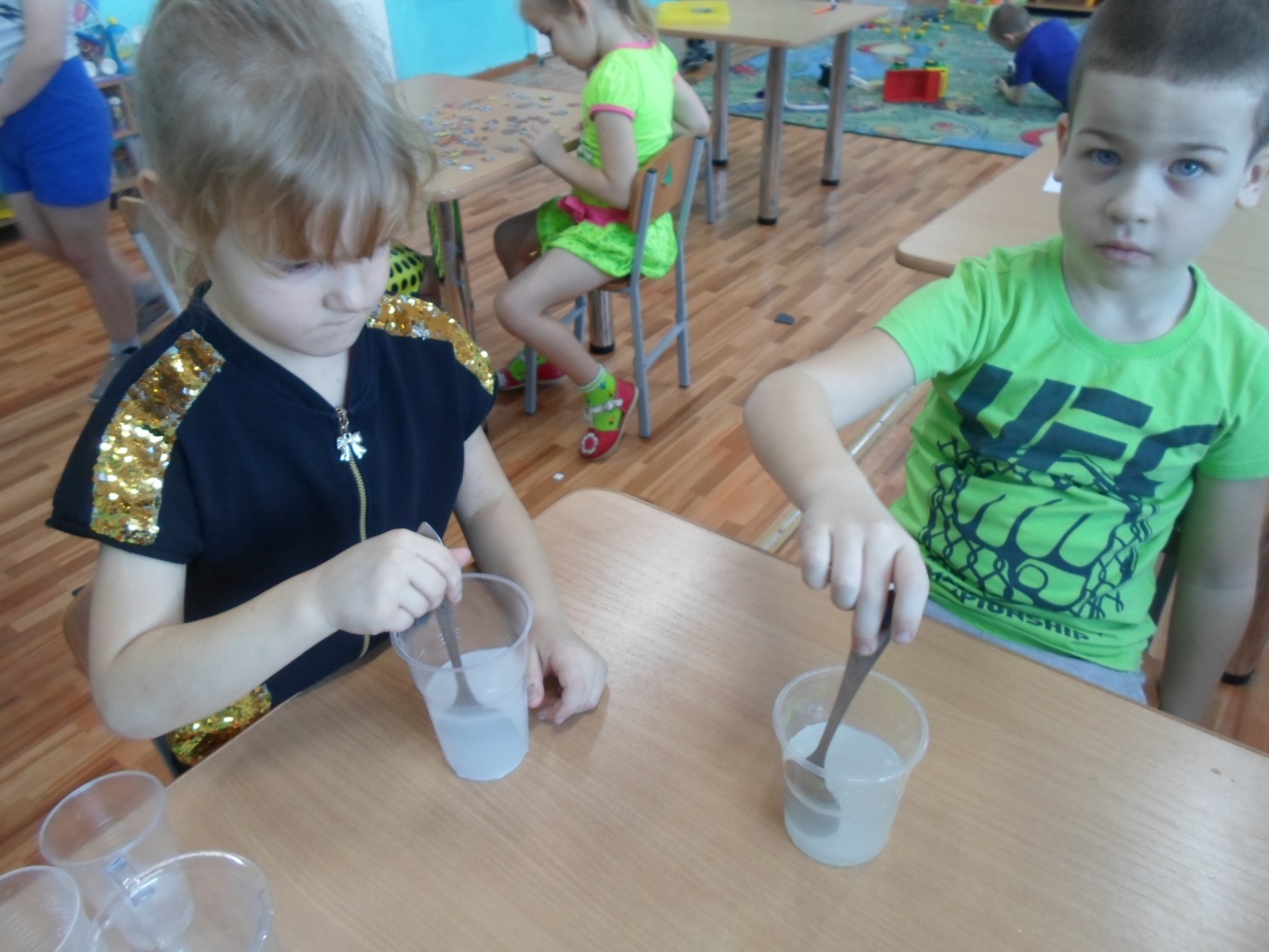 Фокусы с водой
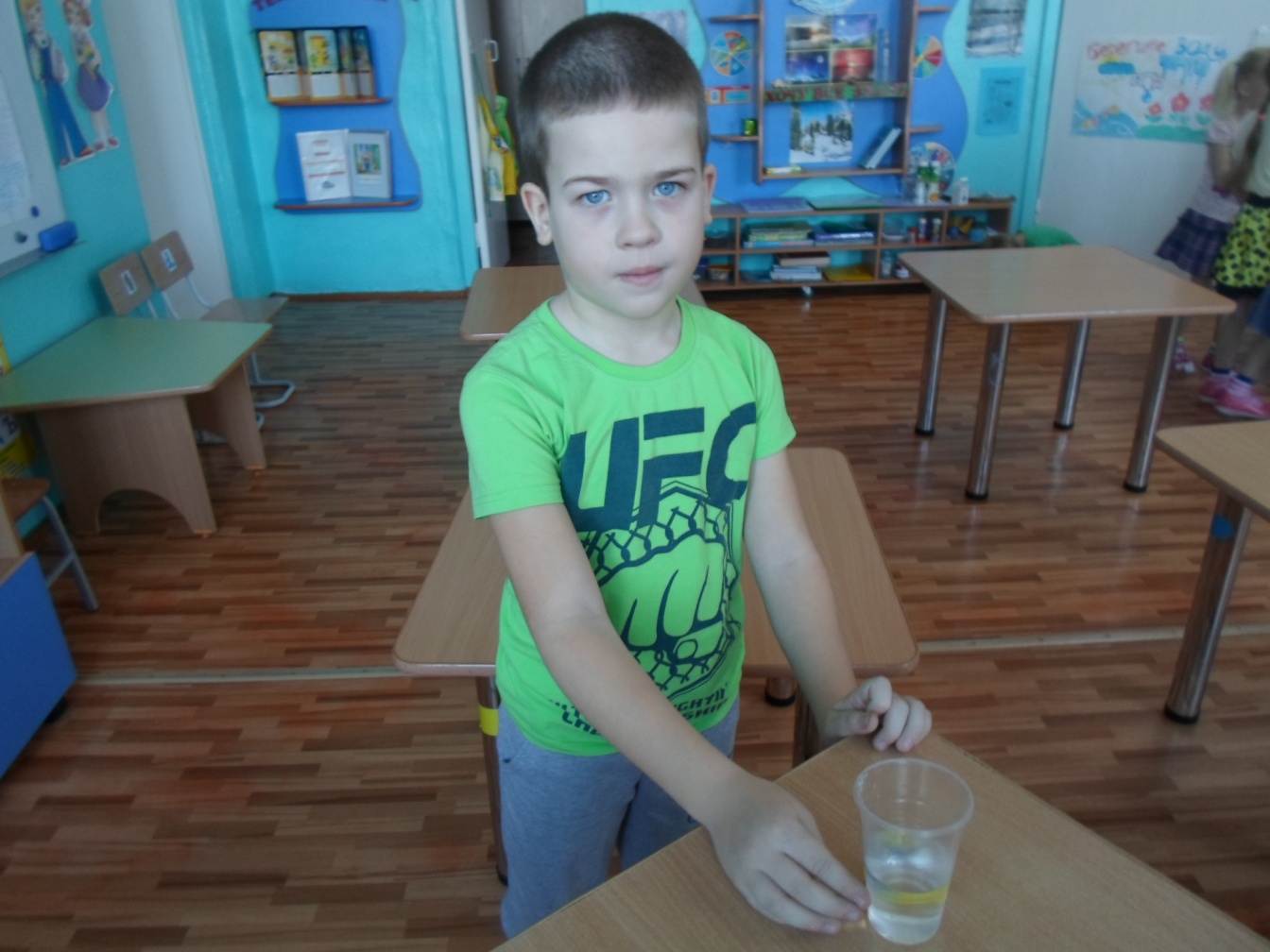 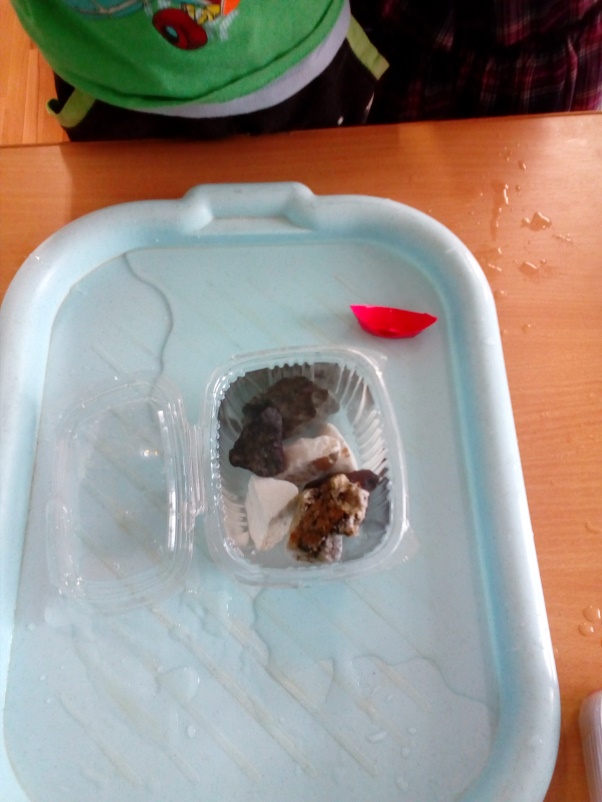 Игра «Где спряталась вода?»
Круговорот воды в природе
Спасибо за внимание!